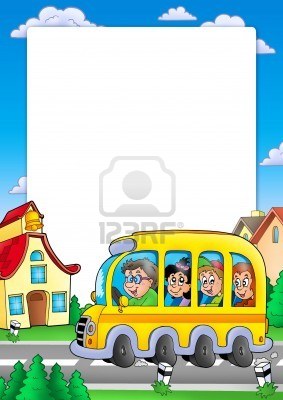 Escuela Normal de Educación Preescolar
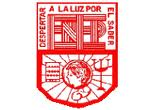 Pamela Rodarte Barrera 
3ºD
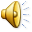 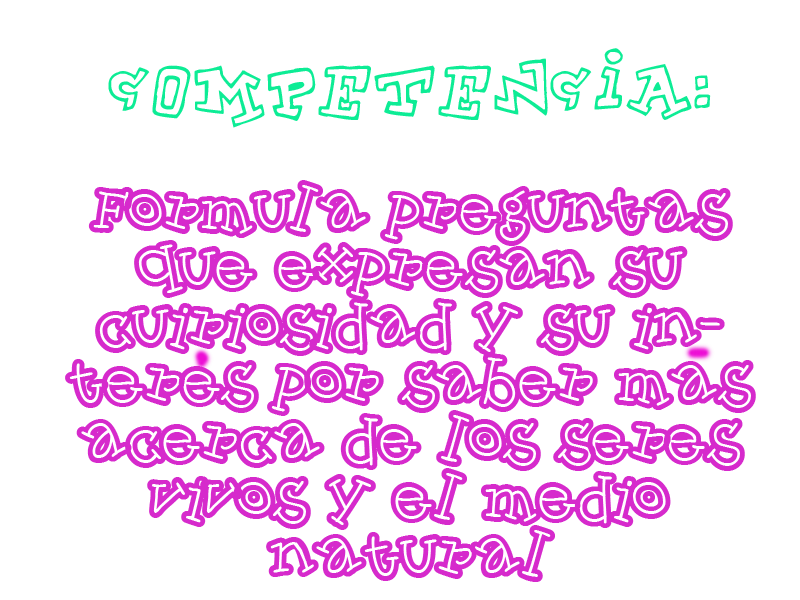 CREDITOS:
http//:www.dafont.com
Introducción:
Hábitat 
Nacimiento
Alimentación 
Tamaño
¡Ver vídeo!
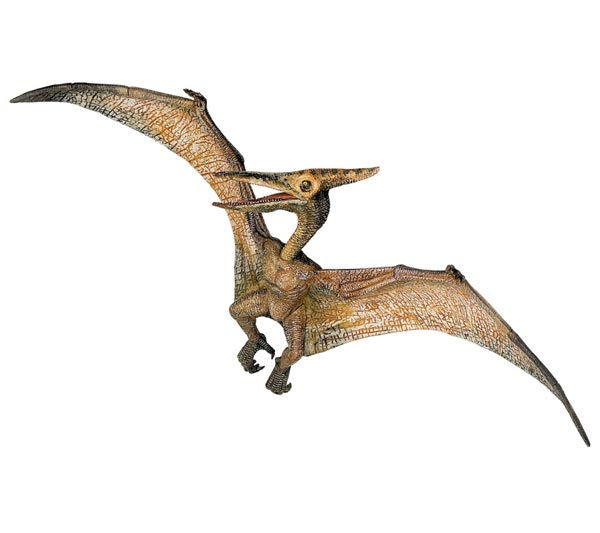 Dinosaurios
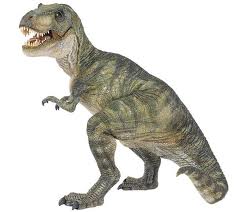 Tiranosaurio Rex
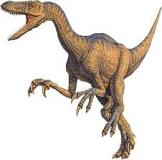 Diplodocus
Velocirraptor